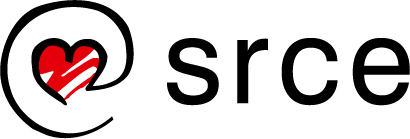 Priprema i objava objekta Obrazovni sadržaj u Dabru
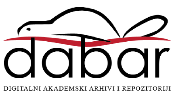 Zagreb, 6. listopada 2020. 
Kristina Posavec, Marko Cundeković, Zvonko Martinović, Sabina Rako
Radna skupina za obrazovne sadržaje
Mihaela Banek Zorica (FFZG)
Matija Batur (NCVVO)
Marijana Briški Gudelj (KIF)
Mario Dumančić (UFZG)
Darko Grabar (FOI)
Dragana Koljenik (NSK)
Lea Lazzarich (SVKRI)
Zvonko Martinović (Srce) - voditelj
Sabina Rako (Srce)
Lina Šojat (IPU)
Priprema implementacije objekta Obrazovni sadržaj u Dabar i nove integracije
Aktivnosti radne skupine i tima Dabar
Aktualno stanje (listopad 2020.):
Podrška za pohranjivanje obrazovnih sadržaja uključena je na svim repozitorijima u Dabru.
Povezivanje sustava Merlin i Dabar
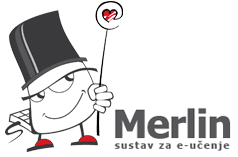 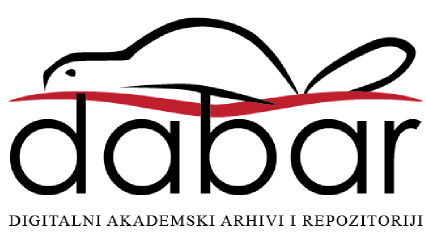 Korisni linkovi

https://wiki.srce.hr/pages/viewpage.action?pageId=53381371 

https://www.srce.unizg.hr/sustavi-za-ucenje-na-daljinu/merlin/povezivanje-sa-sustavom-dabar
O obrazovnim objektima
Što je obrazovni objekt?
Obrazovni objekt je bilo koji sadržaj, digitalan ili nedigitalan, koji se može koristiti za učenje i/ili poučavanje. (IEEE Learning Technology Standards Committee)
Pojedinačni (multimedijalni) elementi
Stranice
Lekcije
Kolegiji / Predmeti / Tečajevi
Kurikul
Uporaba obrazovnih objekata koji su pohranjeni u repozitoriju
Metapodatkovni opis obrazovnog objekta
Obrazovni objekt 1
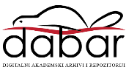 Obrazovni objekt 2
Repozitorij obrazovnih objekata
Prilagođena obrazovna cjelina
Obrazovni objekt 3
Značajke obrazovnog objekta:
Samostalan je
Moguće ga je iskoristiti u različitim obrazovnim kontekstima
Opisan je metapodacima radi lakšeg pretraživanja
Ako su pak obrazovni sadržaji otvoreni olakšava se pristup novim znanjima i vještinama svim zainteresiranima te se potiče suradnja među nastavnicima.
Obrazovni objekt n
Learning Object Metadata (LOM)
IEEE 1484.12.1 – 2002 Standard for Learning Object Metadata
međunarodni otvoreni standard za opis obrazovnih objekata
nastao kao odgovor na Dublin Core za koji se smatralo da je prejednostavan da opiše obrazovne sadržaje
minimalni skup atributa potreban za upravljanje, pronalaženje i provjeru obrazovnih objekata

Uporabom LOM-a olakšano je:
pretraživanje, provjera, prikupljanje i korištenje obrazovnih objekata
dijeljenje i razmjena obrazovnih objekata između tehnologija koje podržavaju sustavi za e-učenje
razvoj obrazovnih objekata koji se mogu kombinirati na smislen način
…
Learning Object Metadata (LOM)
Identifier
Title
Language
Description
Keyword
Coverage
Structure 
Aggregation Level
Interactivity Type
Learning Resource Type
Interactivity Level
Semantic Density
Intended End User Role
Context
Typical Age Range
Difficulty
Typical Learning Time
Description
Language
Version 
Status
Contribute
Identifier
Contribute
Metadata schema
Language
Format 
Size 
Location
Requirement
Installation Remarks
Other Platform Requirements
Duration
Cost
Copyright and Other Restrictions
Description
Kind
Resource
Purpose
Taxon Path
Description
Keyword
Entry
Date
Description
Izvor: https://standards.ieee.org/standard/1484_12_1-2002.html
Obrazovni sadržaji u Dabru
Vrsta obrazovnog sadržaja
Kome je sadržaj namijenjen
Kontekst
Uobičajena dob korisnika
Težina
Uobičajeno trajanje učenja
Opis
Povezani dokumenti u repozitoriju
1
Jezik
Naslov dokumenta
Jezik naslova
Sažetak
Jezik sažetka
Ključne riječi
Jezik ključnih riječi
Klasifikacija
Verzija
Status
Uloga u procesu pripreme
Identifikator osobe
Vrsta idetnifikatora osobe
Adresa e-pošte
Ustanova
Datum početka
Datum završetka
Obrazovni sadržaj
Odabir vrste unosa
2
Vrsta datoteke
URL
Vrsta tehničkog zahtjeva
Naziv
Najmanja verzija
Najveća verzija
Ostali tehnički uvjeti
Trajanje
Metapodatkovni opis
3
Obrazovni kontekst
Datoteka
Uvjeti korištenja
Prava pristupa
Kontakt e-mail
Javna napomena
Napomena administratoru
4
Tehnički zahtjevi
5
Unos datoteke
6
Pregled unosa
Prikaz unosa objekta Obrazovni sadržaj u Dabar
Korisni izvori
Online tečajevi Uporaba Creative Commons licenci na obrazovnim sadržajima (A405) i Autorstvo, citiranje i plagiranje: što, kako, zašto? (A505) dostupni preko sustava za e-učenje lms.srce.hr (bez dodatne naknade)
Web-stranice Srca s informacijama o otvorenom pristupu i otvorenim obrazovnim sadržajima (OA-OER)
Hvala!